مروری بر احیای اطفال
دکتر فاطمه محمدی
متخصص طب اورژانس
بیمار شماره 1
خانم افغانی G5P4L4  با سن بارداری نامعلوم ( به گفته همراهان ترم) با شکایت درد زایمان وارد اورژانس می شود. ظرف حدود 5 دقیقه زایمان طبیعی  بدون عارضه خاص انجام می شود . ولی نوزاد تنفس های ضعیف دارد و مختصری سیانوزه است. نوزاد خشک شده و زیر warmer  قرار می گیرد. ترشحات دهان و بینی تمیز می شود. ضربان قلب 70/min و o2sat=70%  ظرف 3 دقیقه اول می باشد.
 اقدام مناسب کدام است؟
1-شروع ماساژقفسه سینه

2-ادامه تهویه با BMV

3-انتوباسیون تراشه و ماساژ

4-تجویز آتروپین و BMV
بیمار شماره 2:
نوزاد ترم 38 هفته انتوبه از مرکز دیگری جهت انتقال به NICU  به بیمارستان فیروزگر منتقل شده . در هنگام خروج از آمبولانس تکنسین آمبولانس متوجه ارست نوزاد شده و جهت انجام اقدامات احیا به اورژانس مراجعه می کنند. نوزاد تحت مانیتورینگ و پالس اکسیمتری قرار می گیرد.ریتم آسیستول است.از بدو ورود  ماساژقلبی شروع شده و محل لوله  نیز چک می شود که مناسب است. 

نظر شما درمورد توالی صحیح اقدامات احیا چیست؟
ماساژقفسه سینه و تهویه با نسبت 15 به 2

ماساژقفسه سینه و تهویه با نسبت 30 به 2

ماساژقفسه سینه100 و تهویه 20-12 دردقیقه

ماساژقفسه سینه 90 و تهویه 30 در دقیقه
عمق ماساژ: 1/3 قطر AP قفسه سینه

محل ماساژ: 1/3 تحتانی قفسه سینه

نسبت ماساژبه تهویه :3 به 1( 90-30)

اگر حدس بزنیم علت ارست قلبی است: افزایش تعداد ماساژ( حتی 15 به 2)
بیمار شماره 3:
در هنگام تولد نوزاد 39 هفته  متوجه آسپیراسیون مکونیوم می شویم . نوزاد خشک شده و به زیر warmer  منتقل می شود. نوزاد شل است و تنفس های ضعیف دارد. 

اقدام مناسب در این مرحله چیست؟
انتوباسیون و ساکشن ترشحات

تهویه با آمبوبگ

پوزیشن دادن به نوزاد و تحریک و تمیز کردن ترشحات

تصمیم گیری بر اساس آپگار
گاید لاین 2010: 

Insufficient evidence to change of current practice                                             

گاید لاین 2015:
Same practice as for those with clear fluid                                                            
Routine Intubation is not suggested(delay in BMV and harm of the procedure) PPV if HR<100 or no breathing
بیمار شماره 4
بیمار کودک 7 ساله می باشد که توسط همراهان با افت هوشیاری به اورژانس آورده شده است. در شرح حال احتمال مسمومیت دارویی به دنبال مصرف اشتباهی دارو مطرح می باشد. 

ناگهان بیمار دچار ایست قلبی – تنفسی می شودو ریتم زیر در مانیتور مشاهده می شود.
وزن تقریبی 25 کیلوگرم
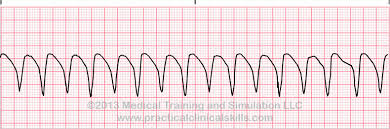 سوال اول:مناسب ترین اقدام کدام است؟
شروع ماساژ قلبی تا آماده شدن دستگاه الکتروشوک

دو دقیقه احیا سپس شوک

شروع آمیودارون وریدی و شوک

انتوباسیون فوری و احیا تا 2 دقیقه
سوال دوم : میزان و نوع شوک تجویزی؟
50 ژول سین کرونیزه

50 ژول غیرسین کرونیزه

100 ژول سین کرونیزه

100 ژول غیر سین کرونیزه
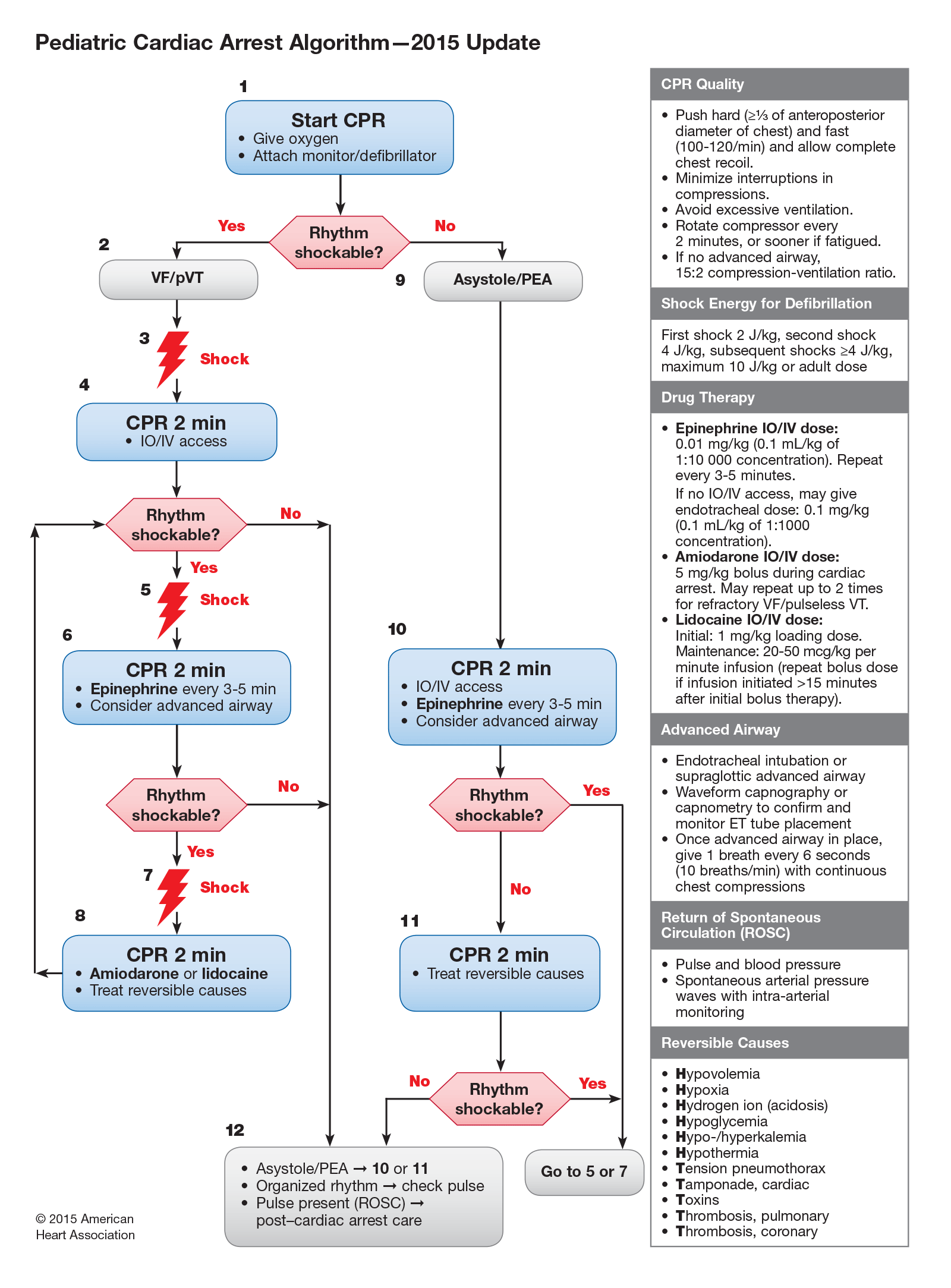 بیمار شماره 5
در هنگام گردش در پارک متوجه می شوید که کودک حدود 3-4 ساله در حوضچه وسط پارک افتاده است و توسط عابران بیرون کشیده شده.

 کودک سیانوزه می باشد. نبض براکیال لمس می شود .

 ولی کودک فاقد تنفس است.
مناسب ترین اقدام کدام است؟
ماساژ قلبی و تنفس با نسبت 15 به 2

ماساژقلبی و تنفس با نسبت 30 به 2

تنفس 12 تا 20 بار در دقیقه و چک پالس هر 2 دقیقه

قرار دادن در وضعیت ریکاوری و اطلاع به اورژانس